Semantisatieverhaal:
Ik zag een paar dagen geleden een bijzonder filmpje op Instagram. Een stel duikers maakte een duik in de oceaan bij Noorwegen. Normaal gesproken, meestal zien ze dan mooie vissen en planten. Maar nu zagen ze iets heel bijzonders! Ze zagen een gigantische bubbel. Gigantisch betekent heel erg groot of enórm. Moet je maar eens kijken. (klik op de link) Die gigantische bubbel was een gigantisch ei. Het ei was in goede staat. Het was nog heel en mooi. In het ei zaten duizenden inktvissen. Inktvissen behoren tot de weekdieren. Ze horen bij de weekdieren. Weekdieren hebben geen skelet. Het skelet zijn de botten van een mens of dier. Een slak is ook een weekdier. Het gele dat je ziet is het voedsel voor de inktvisbaby’s. En de grote bubbel er om heen zorgt voor bescherming. Zo vormt het samen het ei. Het geel en de bubbel zijn samen het ei. Het gigantische ei zweefde 10 meter boven de oceaanbodem. Ter hoogte van, op de hoogte van, wat bodemplanten. Daar zweefde het veilig. Zo’n groot ei is natuurlijk heel kwetsbaar. Het is gevoelig, het kan snel stuk gaan of ziek worden. De duikers filmden het gigantische ei en lieten het filmpje aan anderen zien. Het filmpje trok veel mensen aan die ook graag duiken. Aantrekken betekent naar zich toe halen omdat het leuk, mooi of lekker is. Ik vind filmpjes van skiën altijd heel aantrekkelijk, ik heb dan ook gelijk zin in skiën. Dit filmpje van het gigantische ei trok dus veel duikers aan. Die wilden toen ook wel graag naar de bodem van de oceaan om te gaan kijken. Ik vind de oceaan echt geweldig! Er zijn zoveel mooie dingen onder water. Ik vind het echt erg dat de oceanen zo vervuild raken, dat het steeds viezer wordt, verontreinigd wordt, door de mensen die troep in de zeeën gooien.
A
[Speaker Notes: Woordenoverzicht:
in goede staat zijn = mooi of heel zijn
gigantisch = heel erg groot, enorm
behoren tot = horen bij
ter = op de 
het skelet = de botten van een mens of dier
vormen = zijn, uitmaken
aantrekken = naar zich toe halen omdat het leuk, mooi of lekker is
kwetsbaar = snel stuk of ziek, gevoelig
de vervuiling = het steeds viezer worden, de verontreiniging
normaal gesproken = meestal

DUIKERS VINDEN GIGANTISCHE ZAK INKTVISEIEREN IN NOORWEGEN - WETENSCHAP - 2022 (ariave.com)]
Gerarda Das
Marjan ter Harmsel
Mandy Routledge
Francis Vrielink
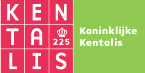 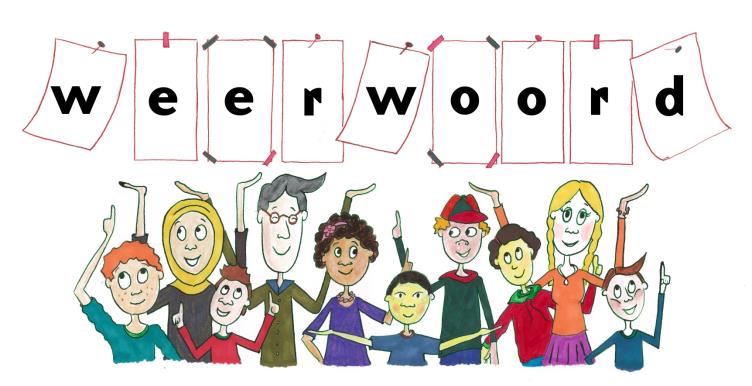 Week 4 – 25 januari 2022
Niveau A
normaal gesproken
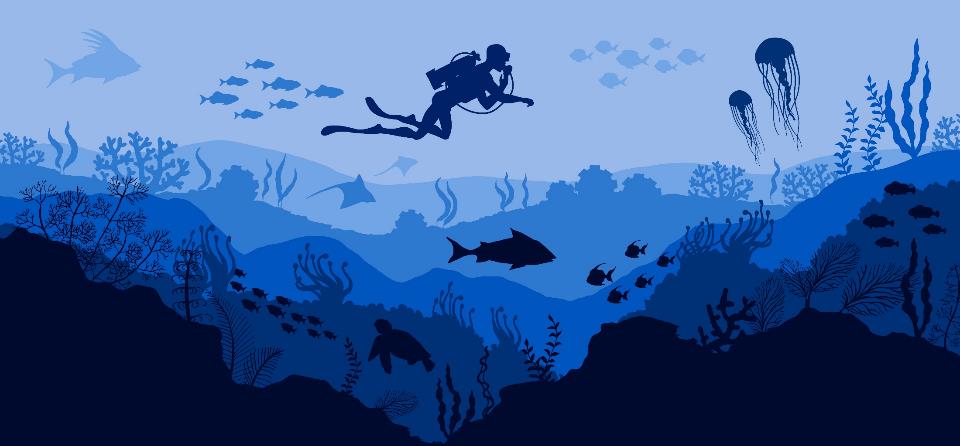 gigantisch
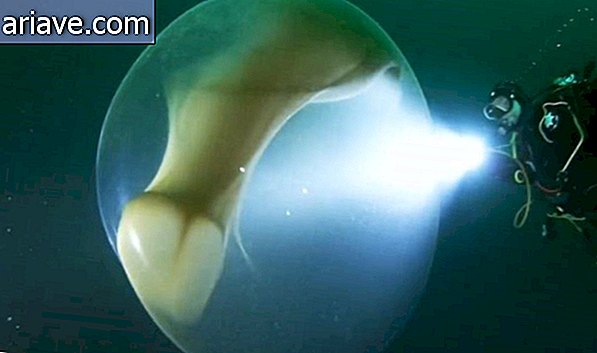 https://youtu.be/4QdiT3W6KAM
in goede staat zijn
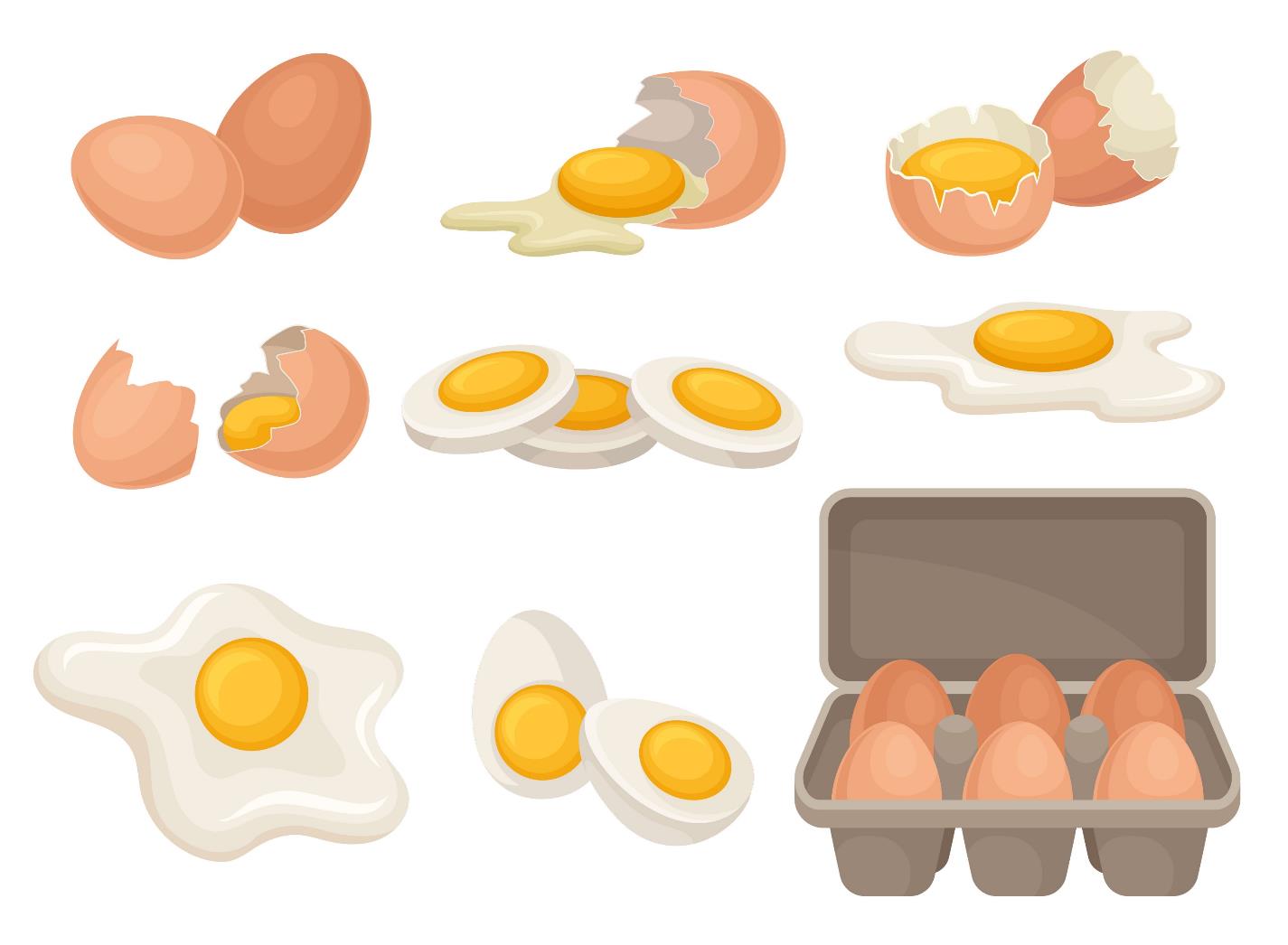 behoren tot
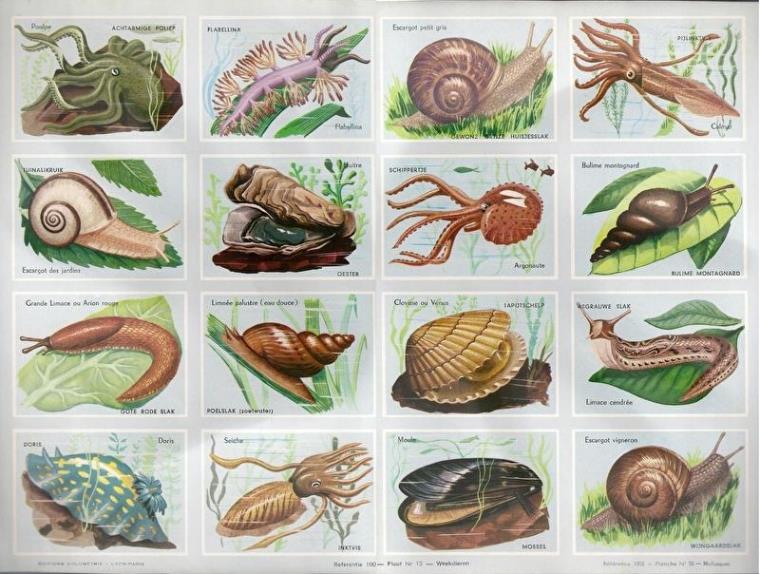 het skelet
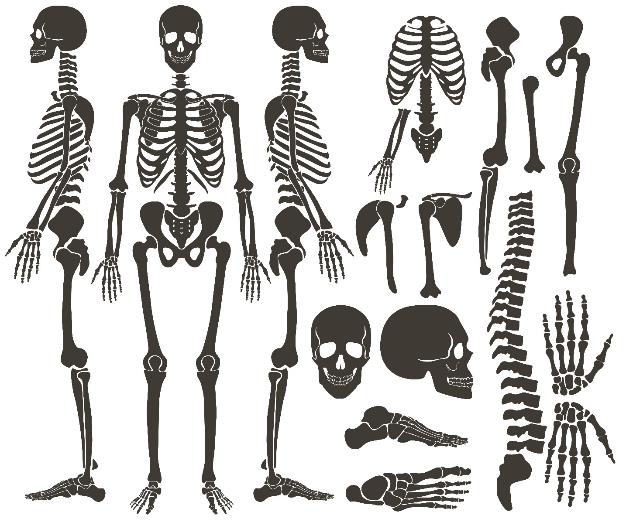 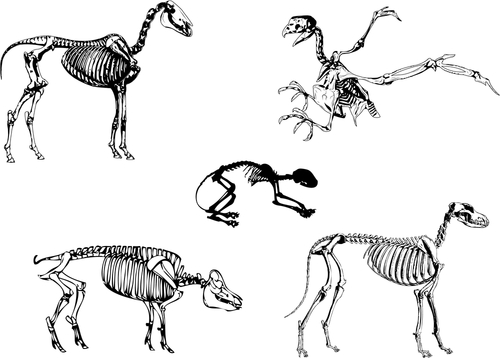 vormen
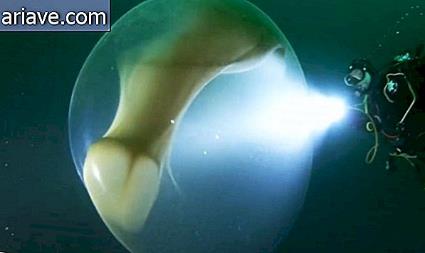 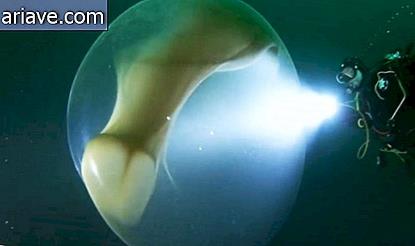 ter
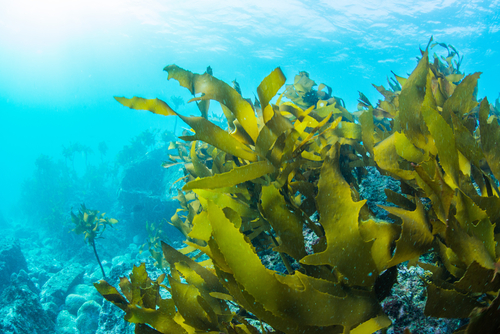 kwetsbaar
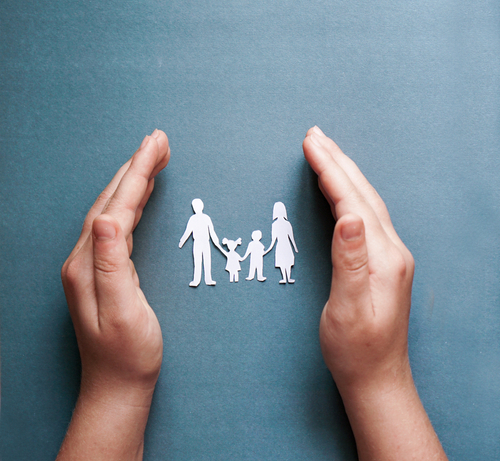 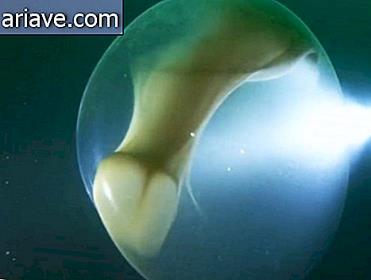 aantrekken
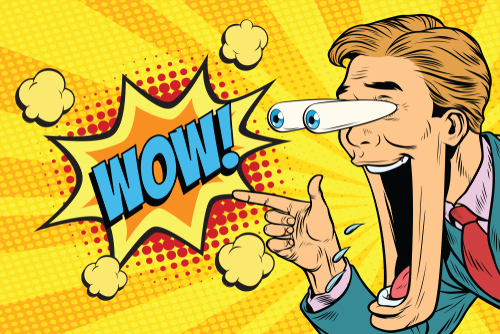 de vervuiling
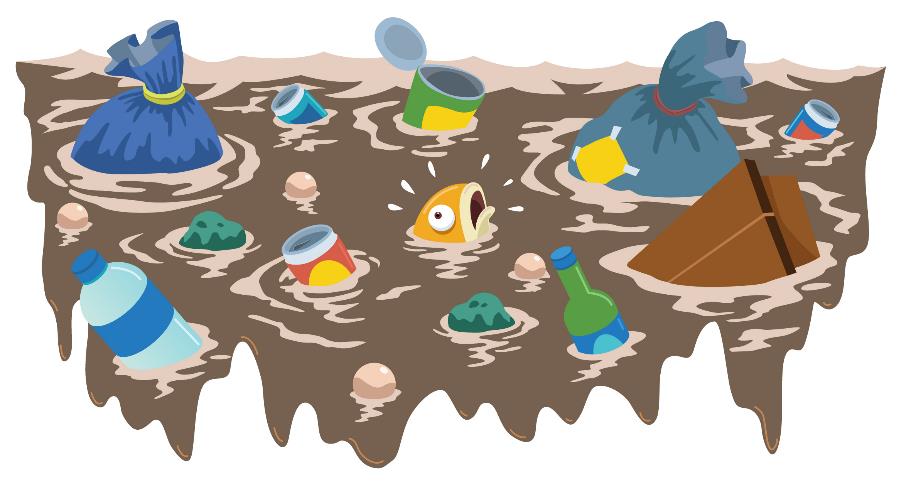 Op de woordmuur:
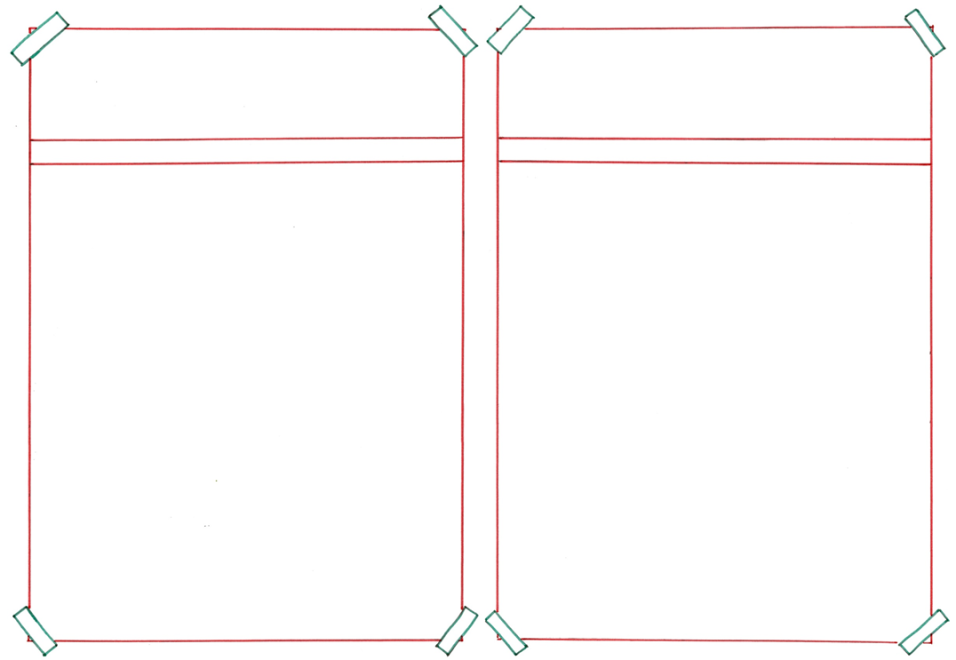 afstoten
aantrekken
= iets niet willen hebben omdat het niet aantrekkelijk is
 
 
 



Ik wilde nooit meer duiken, ik heb de sport afgestoten.
= naar zich toe halen omdat het leuk, mooi of lekker is










Het filmpje trok veel mensen aan die ook graag duiken.
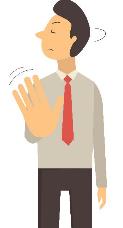 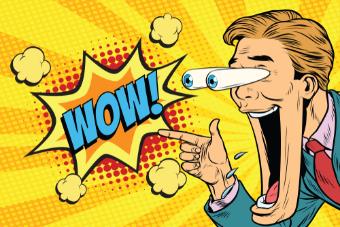 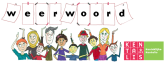 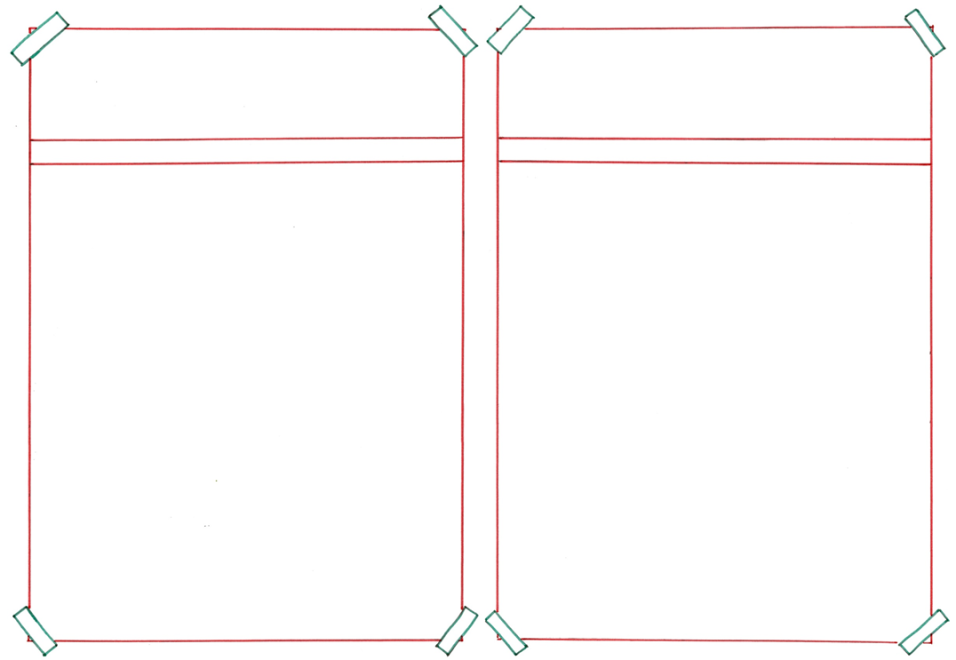 gigantisch
minuscuul
= heel erg groot, enorm
 
 
 




Duikers vonden dit gigantische ei vol inktvisbaby’s.
= heel klein












 

De eitjes van een rups zijn minuscuul.
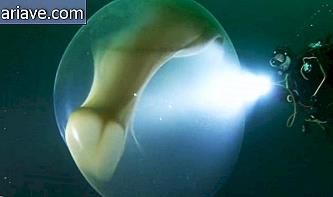 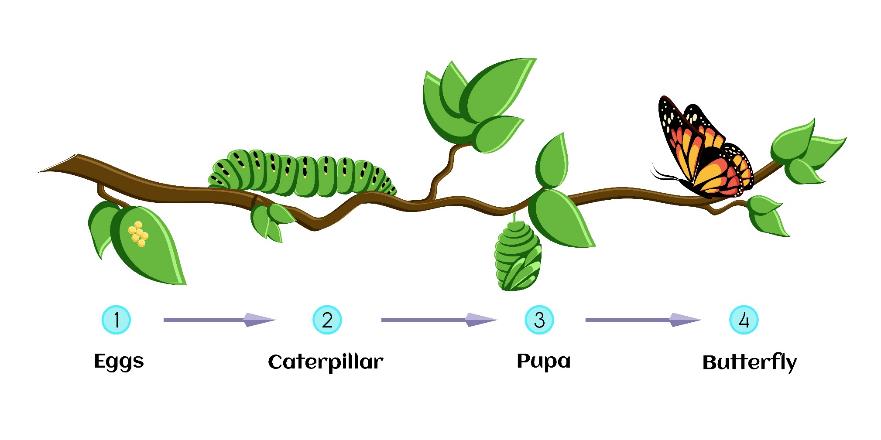 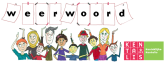 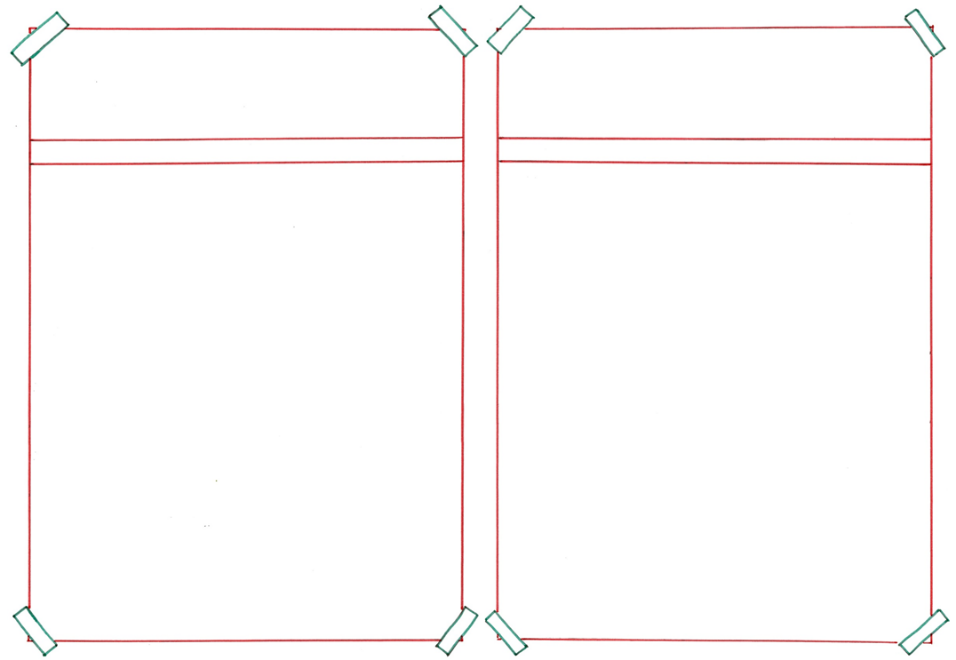 kwetsbaar
bestendig
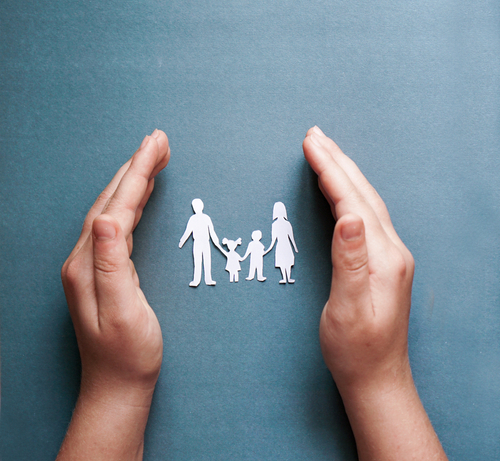 = sterk en stevig gebouwd 
 
 
 
 
 

De grote bubbel om de inktvisbaby’s zorgt er voor dat het ei bestendig is onderin de oceaan.
= makkelijk kapot of snel ziek
  
 
 

 
   
Zo’n groot ei is natuurlijk heel kwetsbaar.
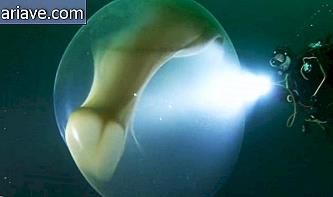 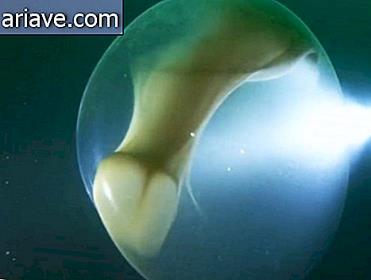 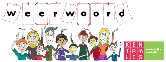 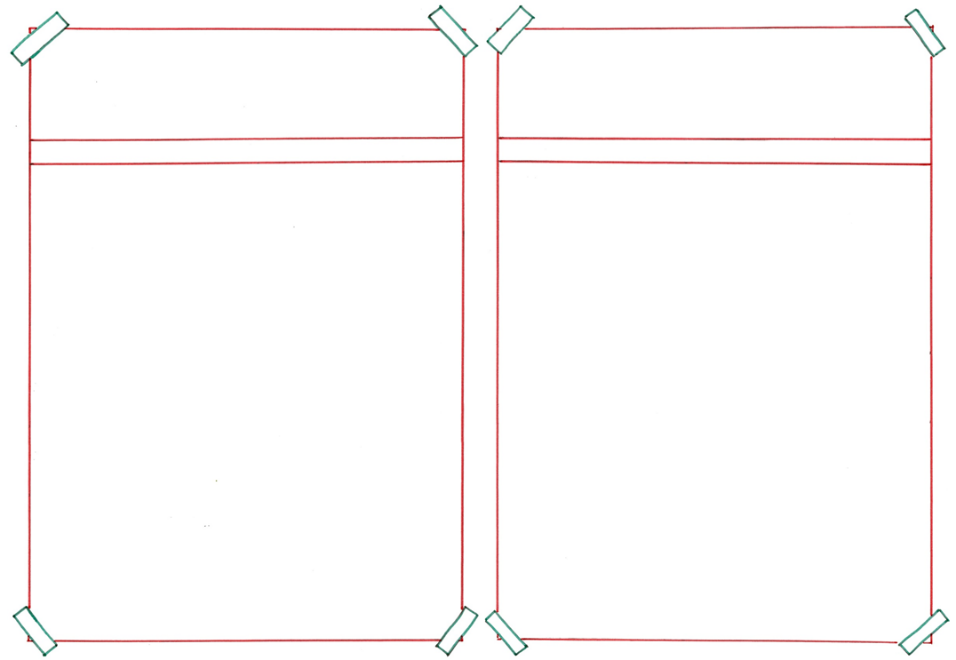 in goede
in slechte
staat zijn
staat verkeren
= kapot en incompleet zijn
 
 
 
 
 


  
Deze eieren verkeren in slechte staat.
= mooi of heel zijn

 
 
 
 
 
   
Dit ei is in goede staat.
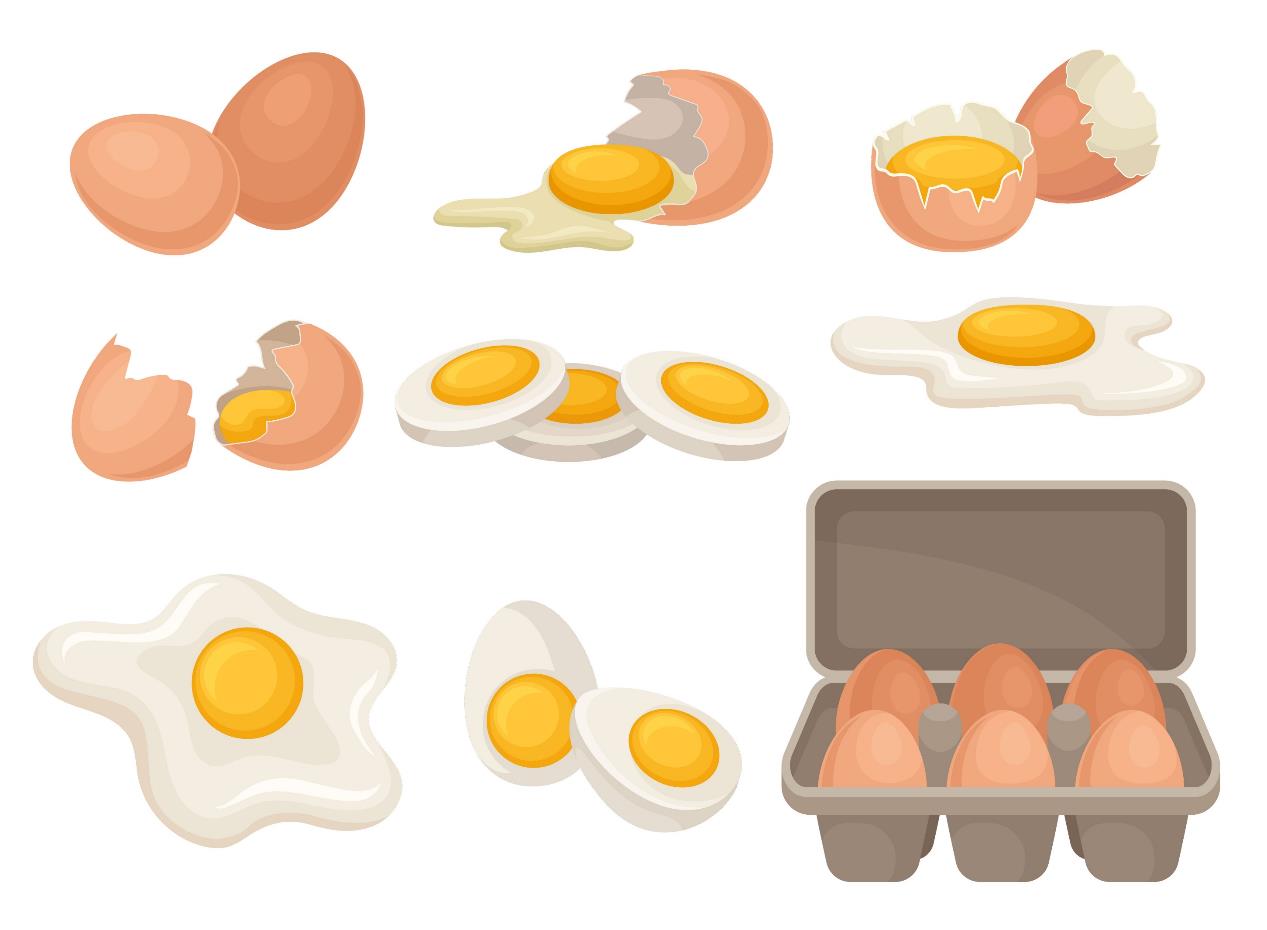 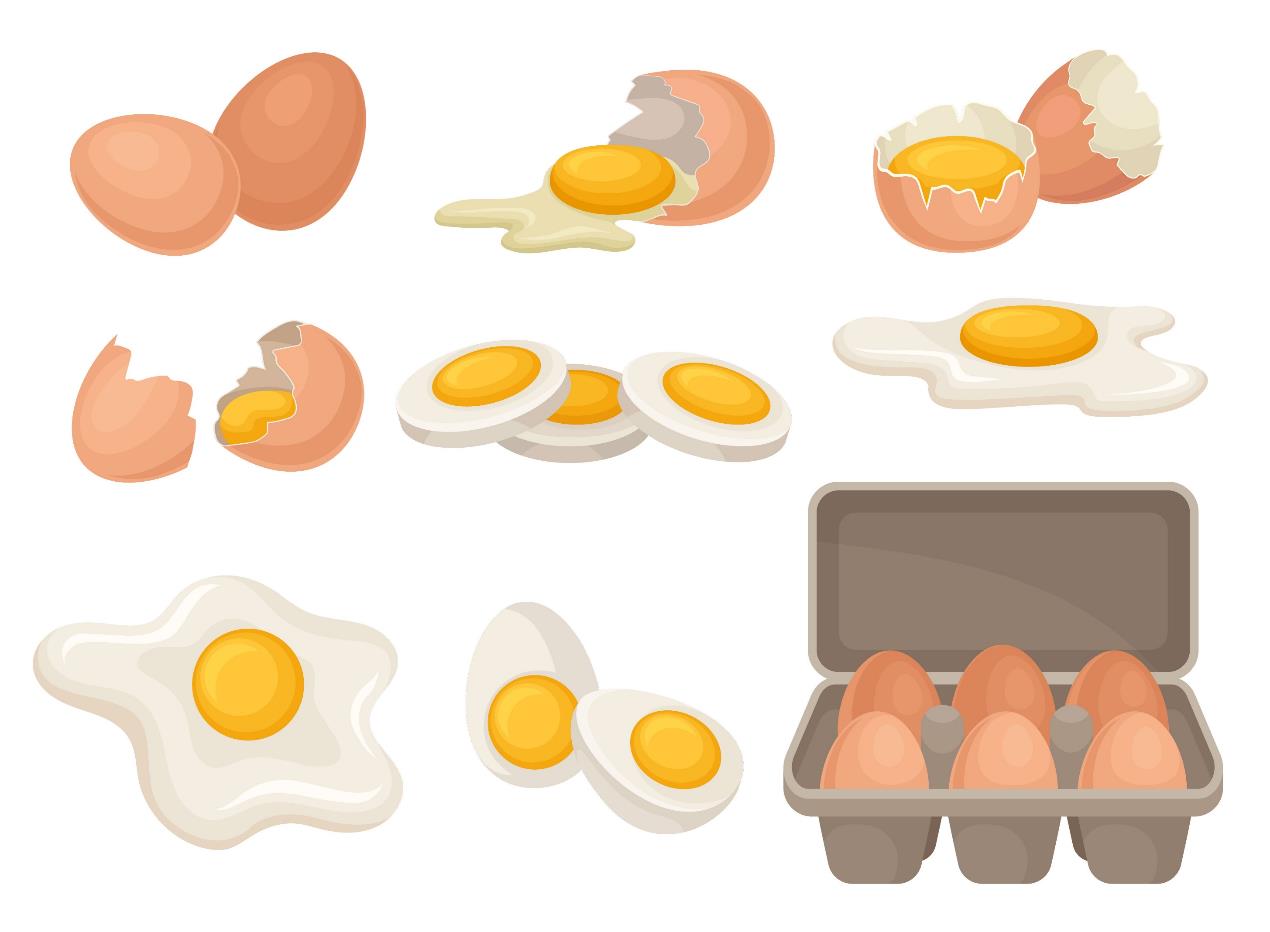 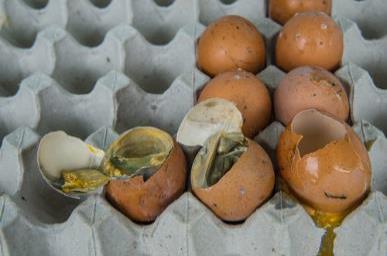 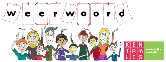 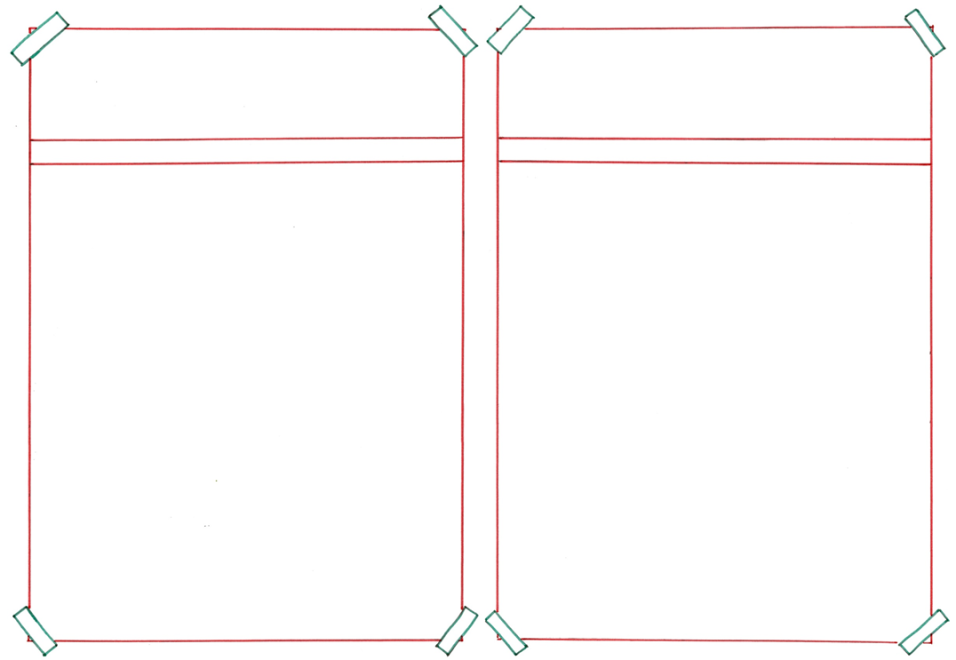 normaal
af en toe
gesproken
= soms
 
 
 





Af en toe zien duikers iets speciaals onder water.
= meestal












Normaal gesproken zien duikers gewone planten en dieren onder water.
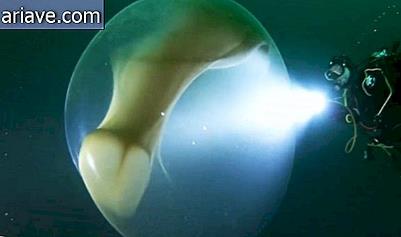 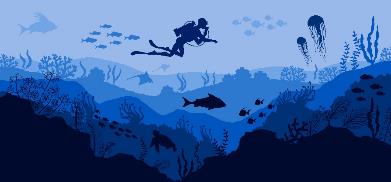 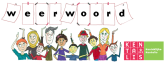 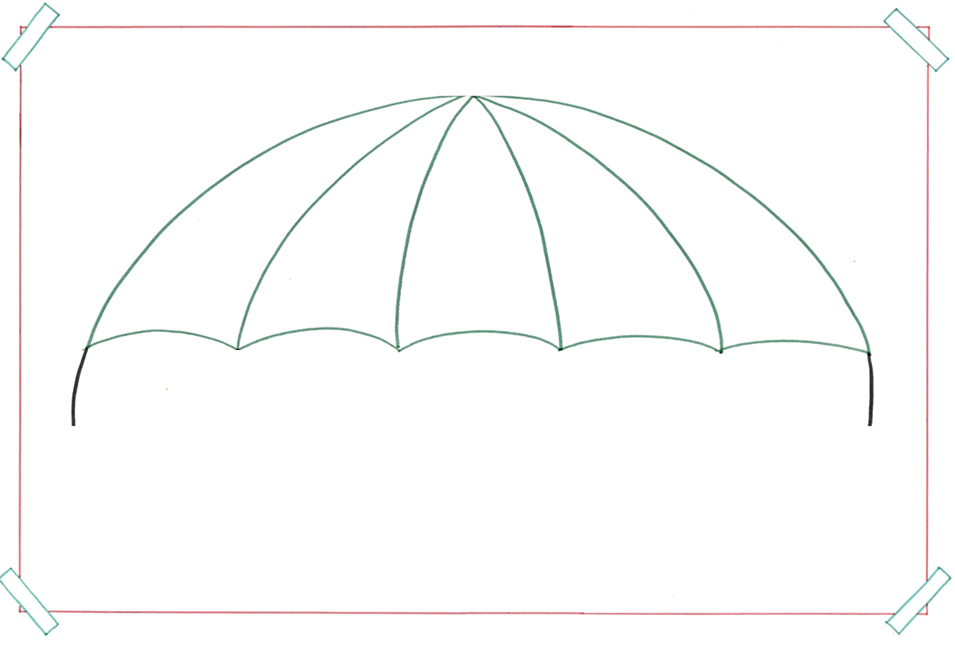 het skelet
= de botten van een mens of dier
het T-Rexskelet
het vogel-skelet
het menselijk skelet
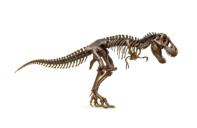 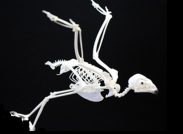 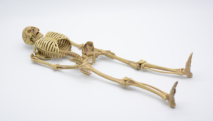 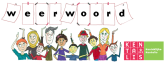 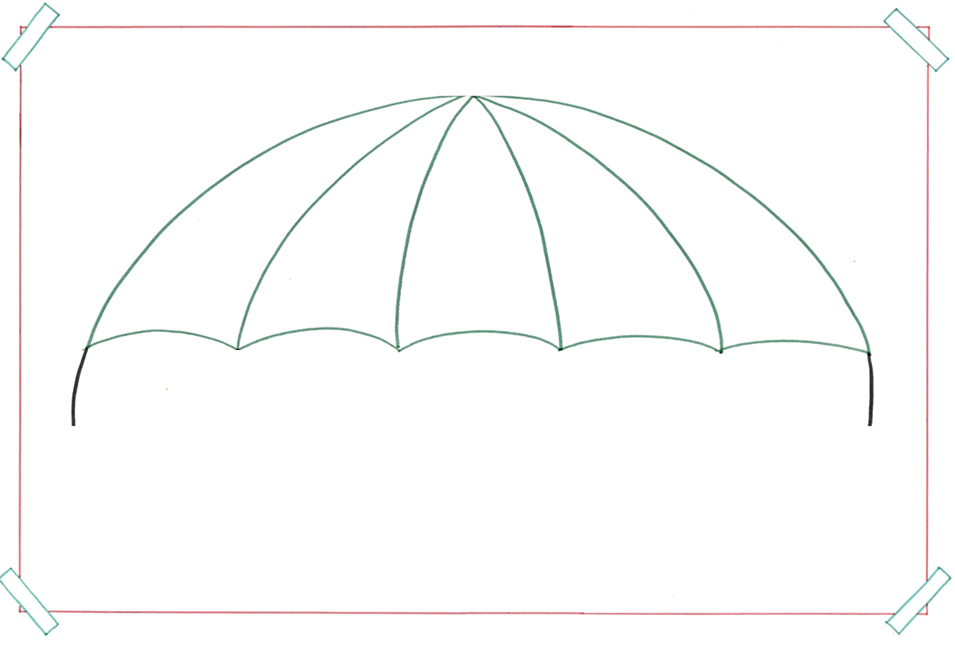 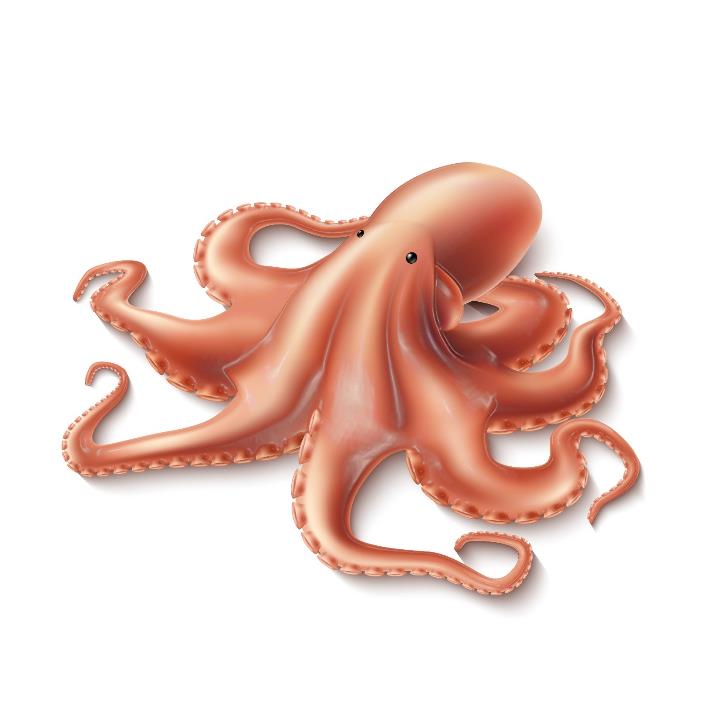 het weekdier
= dieren zonder skelet van binnen. Ongewervelde dieren.
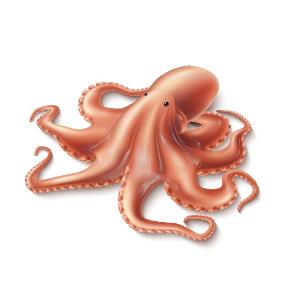 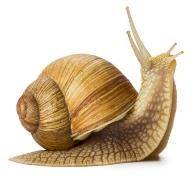 De inktvis behoort tot de weekdieren.
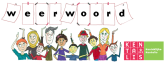 = horen bij
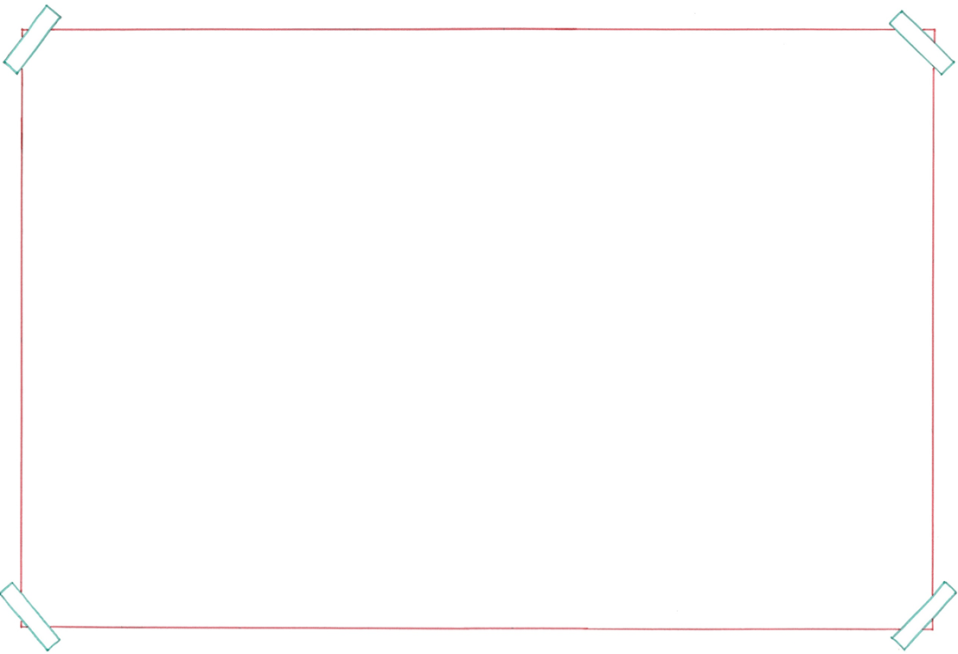 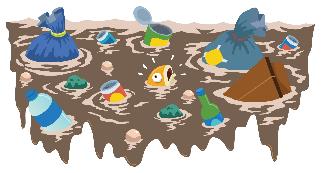 de vervuiling
= het steeds viezer worden, de verontreiniging
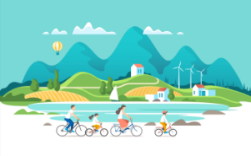 het milieu
de milieuschade
milieuvriendelijk
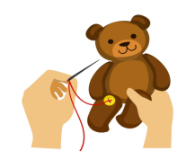 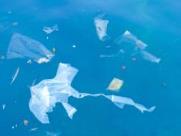 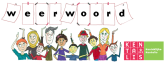 ter= op de






Het gigantische ei dreef 10 meter boven de oceaanbodem. Ter hoogte van wat bodem-planten.
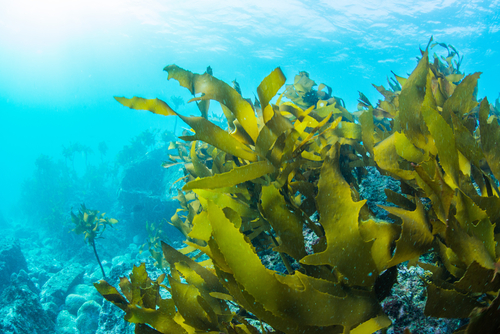 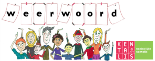 vormen= zijn, uitmaken







Het gele dat je ziet is het voedsel voor de inktvisbaby’s. En de grote bubbel er om heen zorgt voor bescherming. Zo vormt het samen het ei. 
Het geel en de bubbel zijn samen het ei.
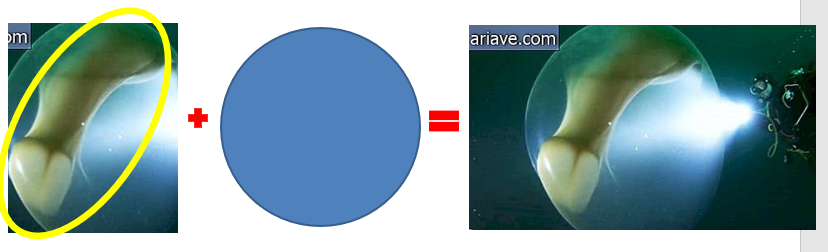 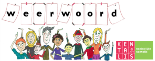